ABECEDARIO
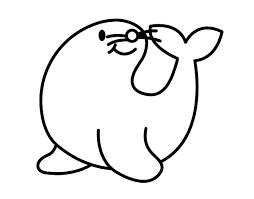 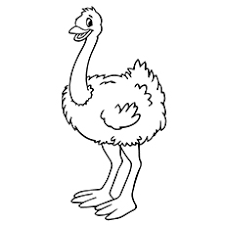 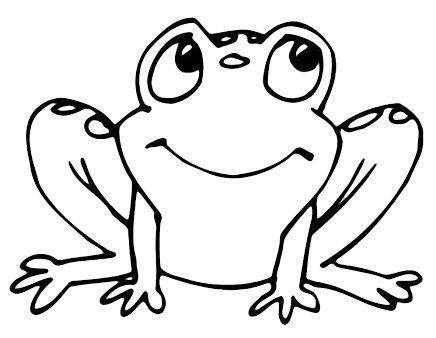 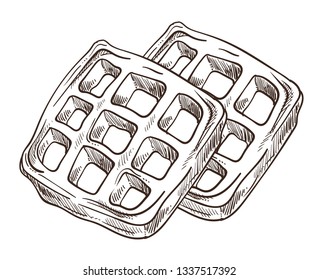 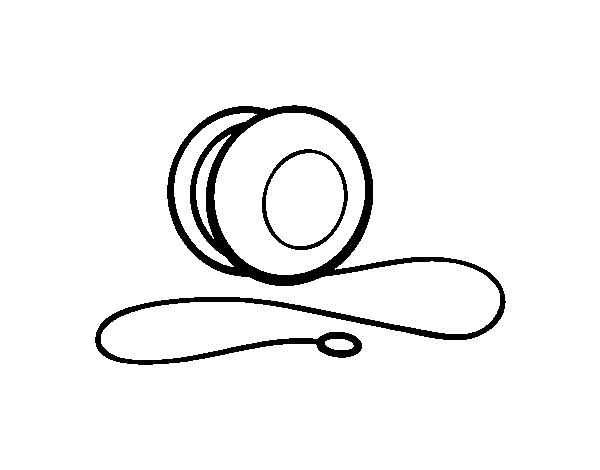